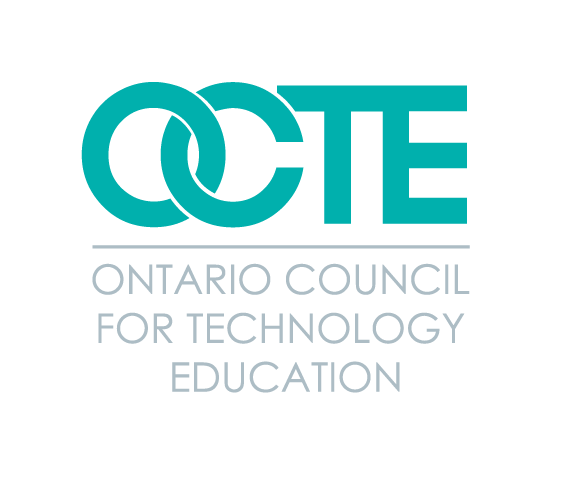 Student Name
has successfully completed the OCTE certification of
Customer Service
Signature: _______________
Date: _______________
Your school board logo here
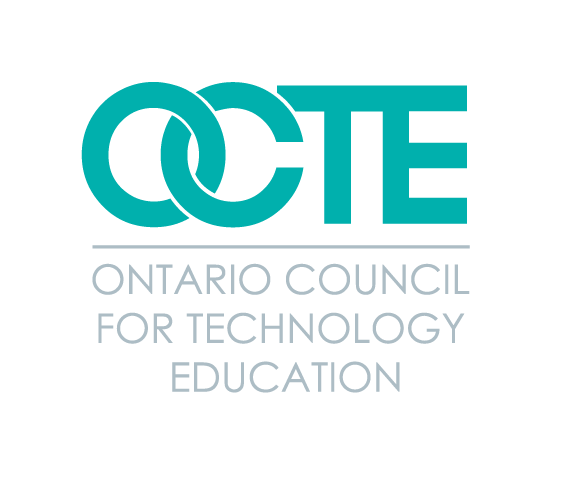 Student Name
has successfully completed the OCTE certification of
has successfully completed the OCTE certification of
Customer Service
Signature: _______________
Date: _______________
Your school board logo here
[Speaker Notes: Ink friendlier version!]